Акредитован семинар 

Школа будућности
       Мајкрософт програмима до савремене наставе

каталошки број 304
Јасмина Марковић, педагог
Марија Петровић, проф. српског језика
Сузана Ристић, проф. историје
Како смо дошли на идеју да наша искуства поделимо са другима?
Пројекат „Школа будућности“
 Прва Microsoft showcase school у Србији
 Мајкрософт програми у служби наставе
 Предности њихове употребе
 Редукција времена при планирању и организовању
     часа
Пријатна атмосфера на часу уз самостални истраживачки или тимски рад ученика 
Укључивање ученика са сметњама у развоју у наставни процес
По чему се овај семинар разликује од других?
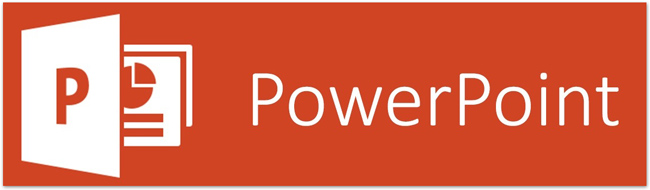 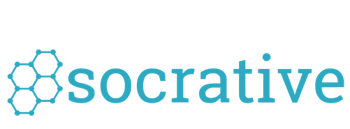 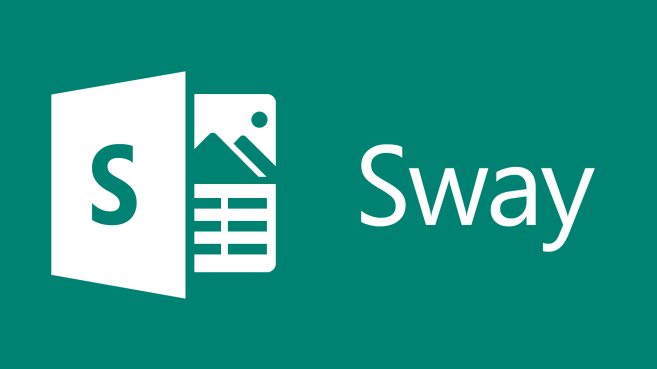 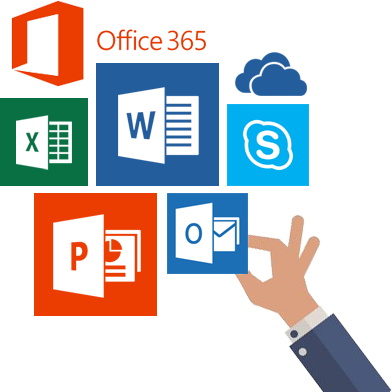 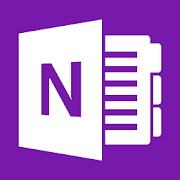 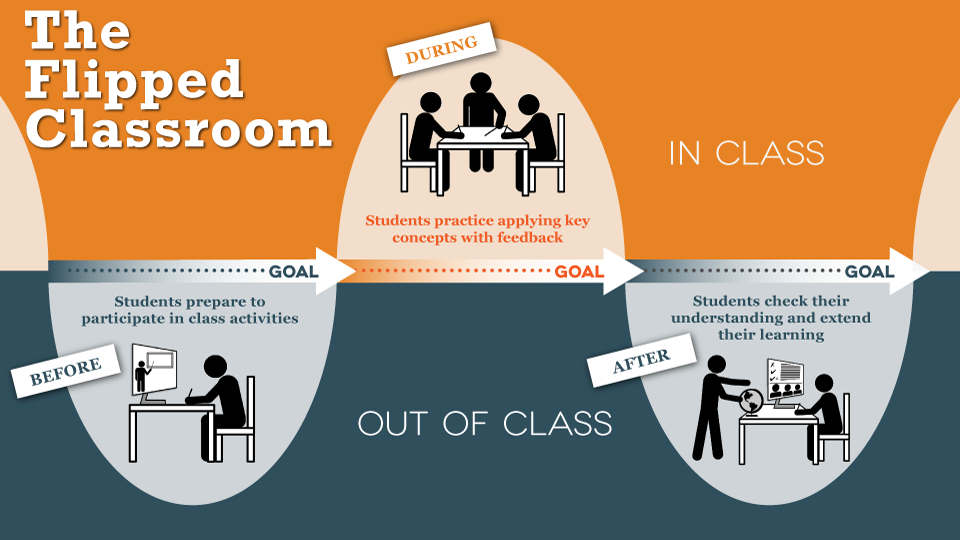 Циљне групе
наставник разредне наставе , наставник предметне наставе–основна школа
наставник предметне наставе–гимназија
наставник општеобразовних предмета–средња стручна школа
наставник стручних предмета–средња стручна школа
наставник општеобразовних предмета у средњој -уметничкој школи (музичке, балетске, ликовне)
стручни сарадник у предшколској установи
стручни сарадник у школи 
сарадник (педагошки, андрагошки асистент и помоћни наставник)
Исходи: на крају семинара полазници ће бити у стању да:
користе  Изокренуту учионицу
 креирају каталоге, часописе уз помоћ Sway програма
користе платформу Office 365
проверавају  знање користећи Socrative
редукују време при планирању и организовању часа
побољшају  квалитет наставе
повећају  мотивацију код ученика
пробуде радозналост код ученика и негују истраживачки 
     и  тимски рад
Шта ће овај семинар полазницима још омогућити?
развијање способности поуздане и критичке употребе информационе технологије 
 развијање логичког и критичког мишљења при решавању проблема
 информисаност о новим трендовима у настави
 умеју да примене  сервис „у облаку“
 знају да подесе радно окружење програма за израду слајд–презентације
 савладају рад у следећим Мајкрософт програмима: Изокренута учионица, Socrative, Sway, Note Book, Office 365 и Power Point
Хвала на пажњи!